Beplantning i åbent land
Æstetik, sikkerhed og praksis
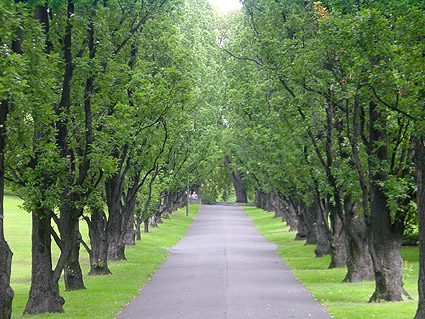 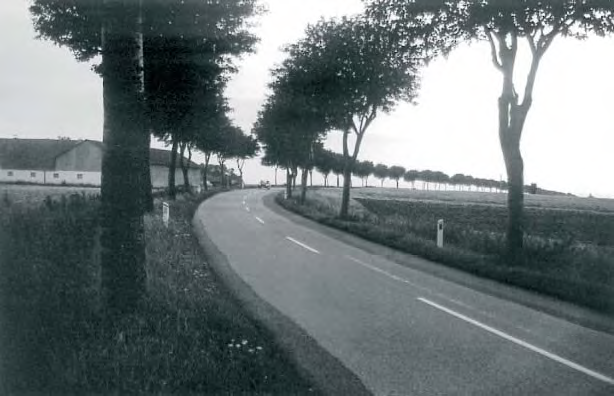 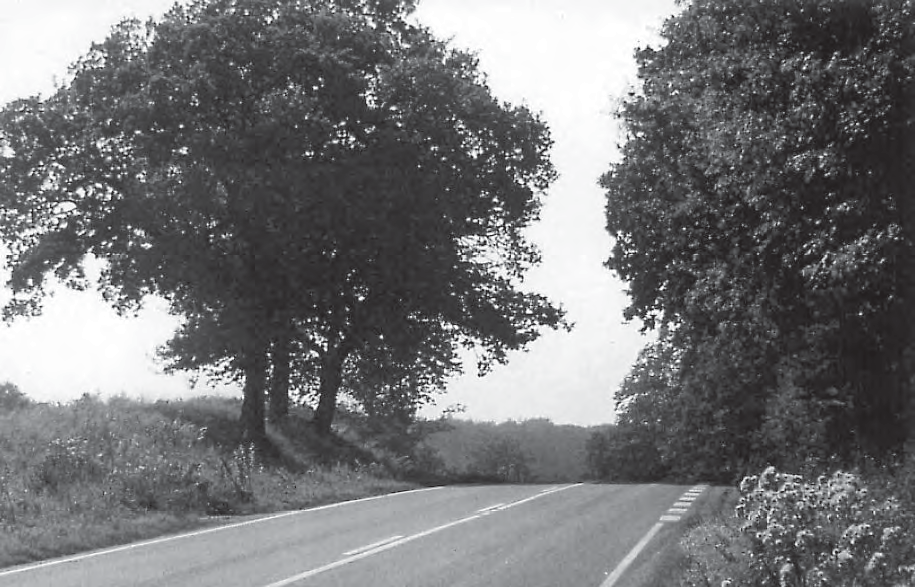 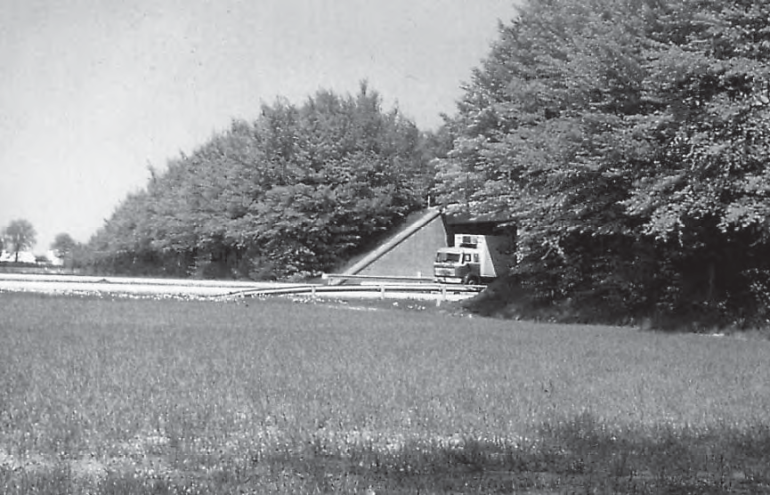 Historie
Middelalderen:  Kun vejtræer langs kongevejene
OBS: Afstandskrav grundet frygt for røvere
1793: Den store Vejforordning
Plantning af vejtræer langs hovedlandevejene
Skygge til heste og fodgængere
Vejen tydeliggøres (mørke, sne og tåge)
1900-tallet: Hestevogne skiftes ud med biler
Stigende uheld mod vejtræer => utryghed
1950’erne: Vejtræerne fældes (ingen genplantning)
1970’erne: Æstetikken inddrages i planlægningen
1980: Første vejregel om beplantning
 
Sikkerhedszone indføres (3 m)
Overvejelser i planlægningen
Hvilken effekt ønskes der?
Understrege / sløre vejens forløb
Kulturpræg eller naturpræg?
Karakteristiske historiske forhold
Landskabelige træk
Lokale flora- og faunapræferencer?
Pasning og pleje af beplantningen?
Sikkerhedsmæssige forhold?
Fremme trafiksikkerheden
Risiko for påkørsel
Tidshorisont (ofte 20 – 50 år)
Overvejelser i planlægningen
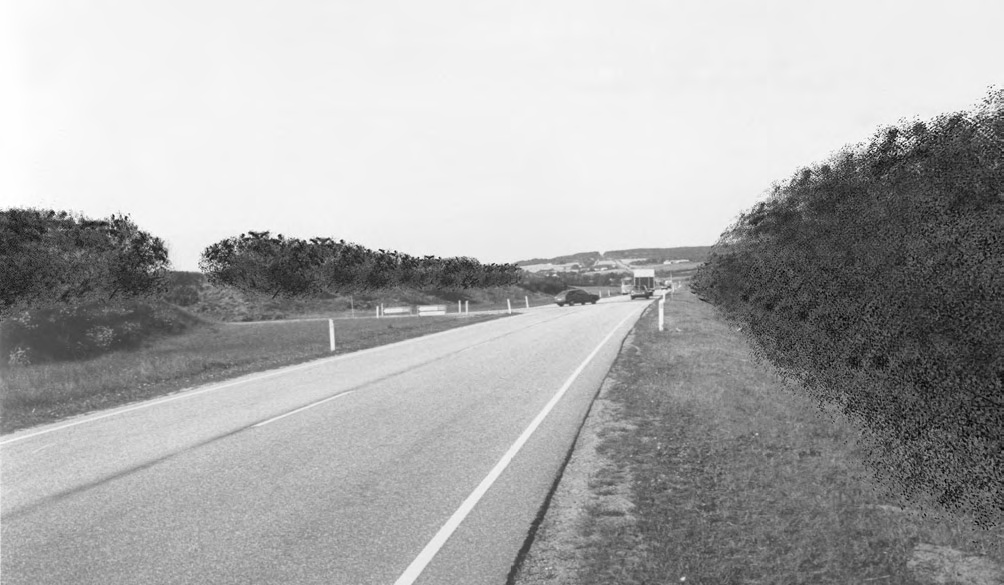 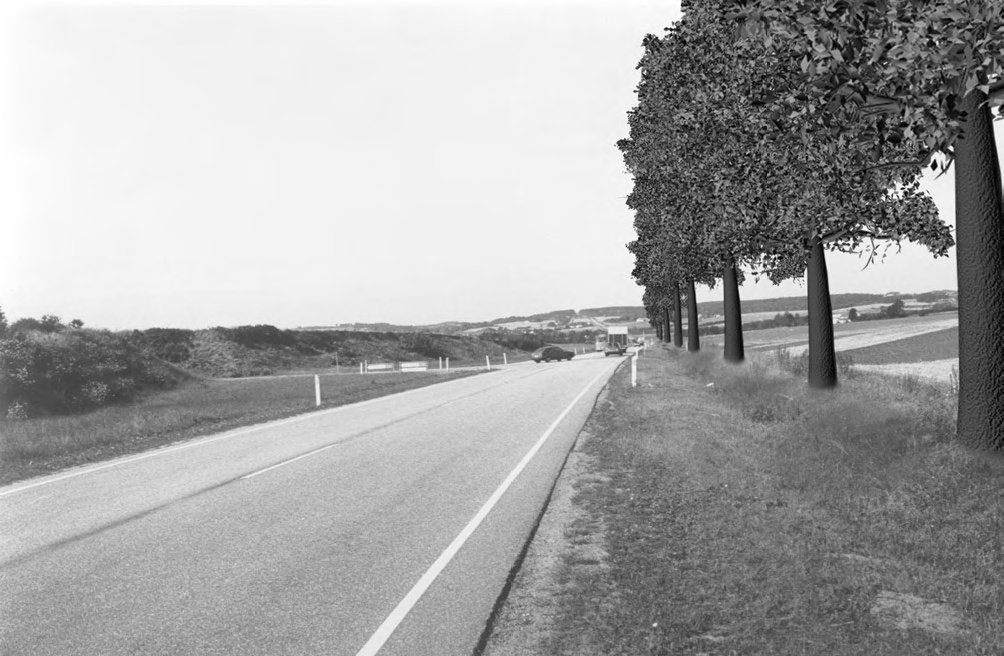 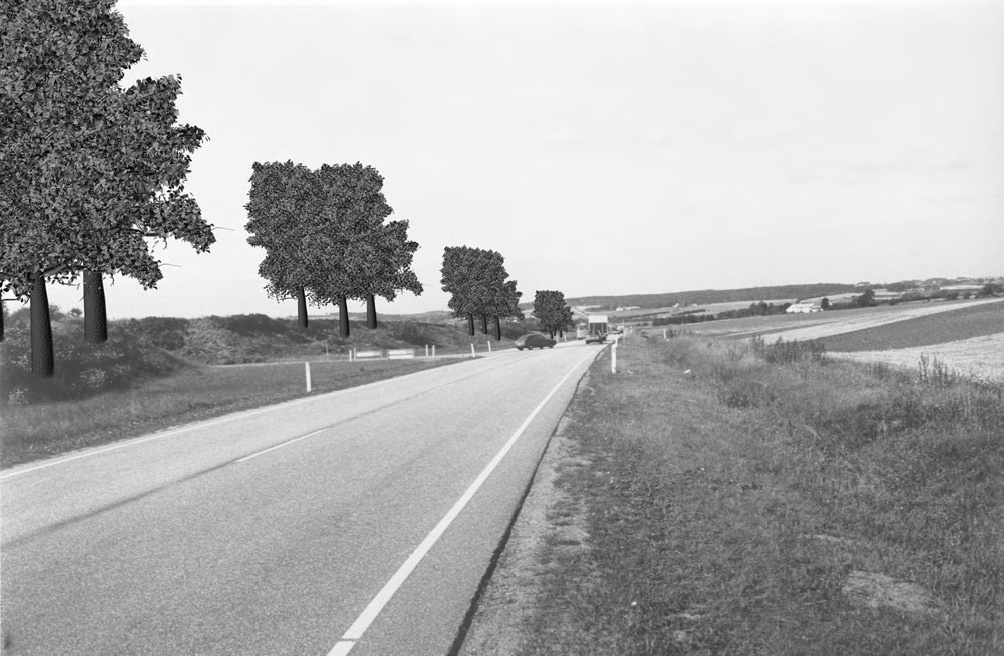 Beplantningstyper
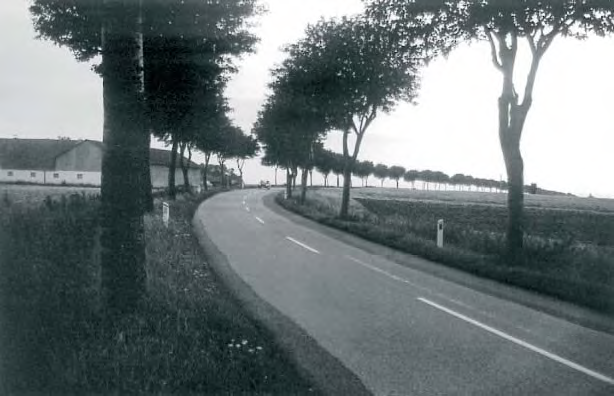 Allé 
 Arkitektonisk element
 Kronerne vokser sammen
 Danner en ”løvtunnel”
 Især ved herregårde / slotte
 Vanskelig langs trafikerede veje
Trærækker 
 Følger vejens kurver
 Kronerne udvikles hver for sig  
 Optisk ledning: Understregning af 
  vejforløb
Beplantningstyper
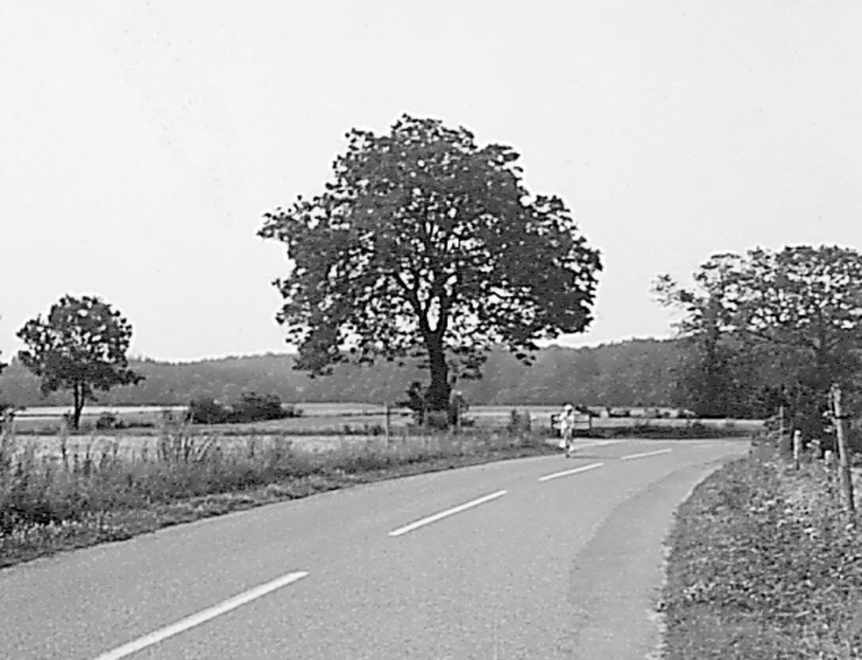 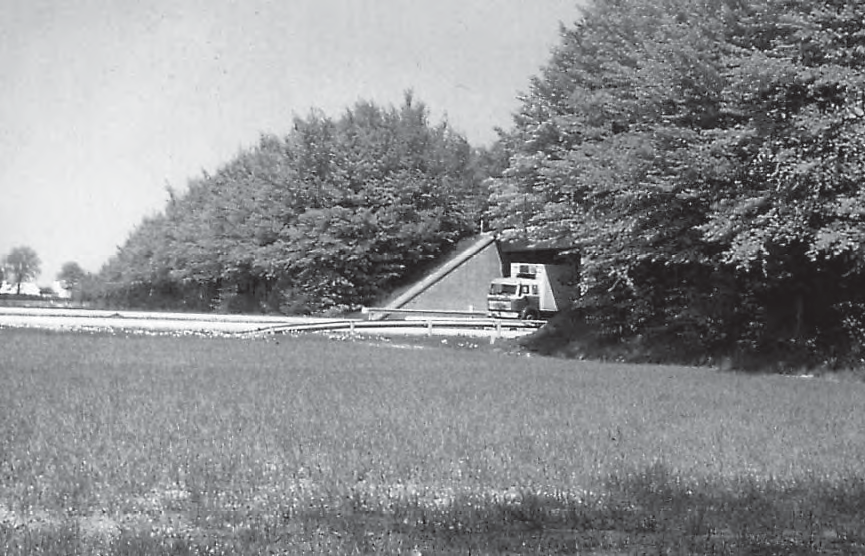 Trægrupper / enkeltstående 
 Skulpturel / orienterende virkning
 Markerer f.eks. tilstødende veje, 
  frakørsler m.m.
Lund 
 Større samling træer med 
  sammenhængende kronetag
 Ofte som læplantning omkring 
  vandhuller, gårde og haver
 Karakterfuld beplantningsform ved veje
Beplantningstyper
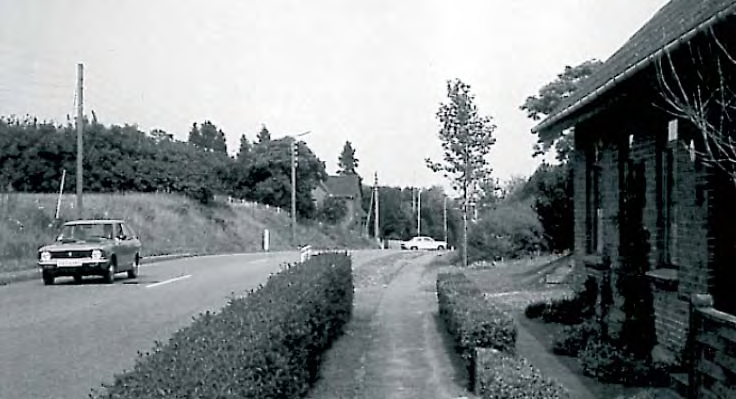 Levende hegn
 Karakteristisk element i hele det 
  danske kulturlandskab
 Tæt bevoksning => linje i landskabet
 Lævirkning langs cykelstier 
 Kræver minimal pasning
 Hjemsted for mange fugle og smådyr
Buske 
 Optræder i utallige former i landskabet
 Stor arkitektonisk mulighed
 Stor sikkerhedsmæssig fordel
 Åbne landskab: For små til at stå alene
Beplantningstyper
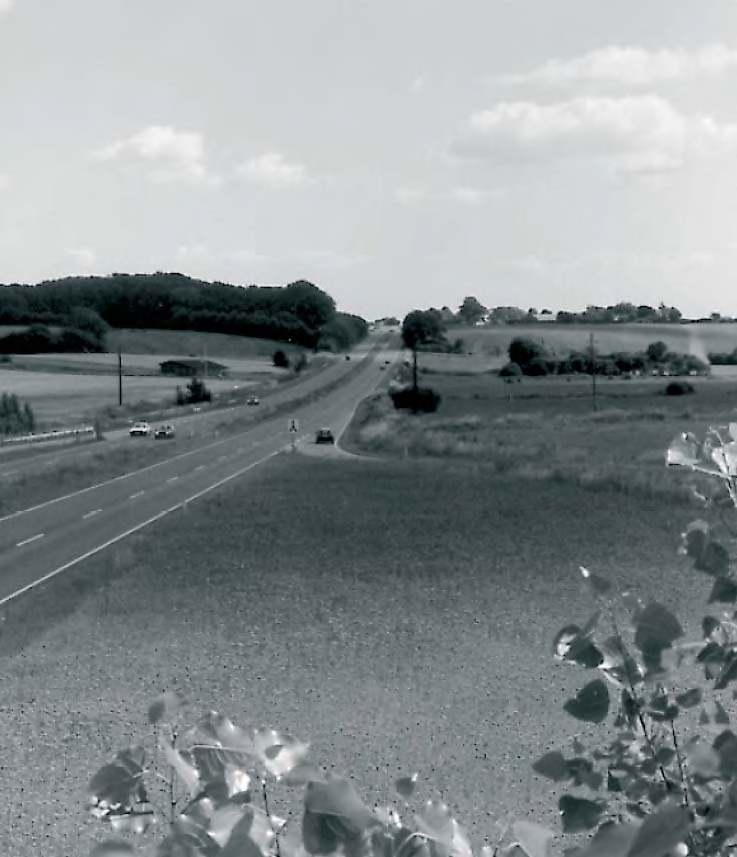 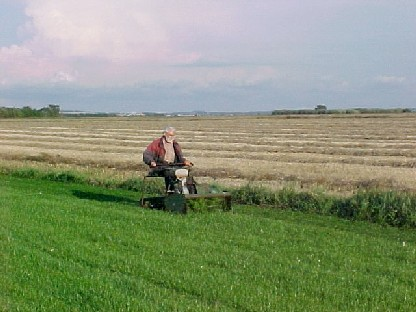 Græs
 Store græsmarker / langs vejene
 Levesteder for mange dyr
 Kræver vedligehold langs vejene
 Oversigtsforhold
  Vejens afvanding
Blomster 
 Ekstra farverig udsmykning langs vejene
 Flotte oplevelser for bilisterne
Sikkerhedsforhold
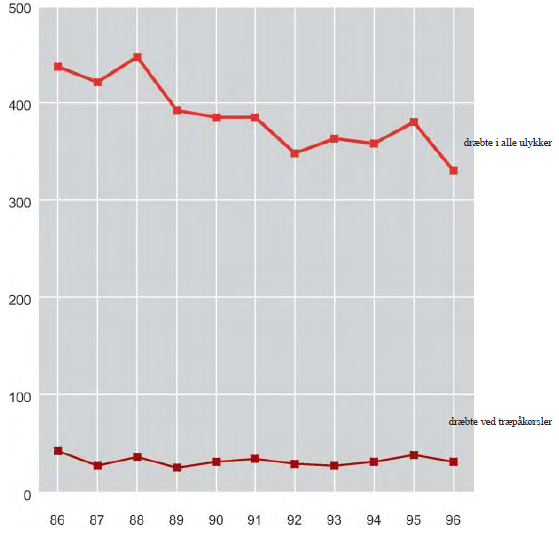 Tabel over udviklingen i antallet af trafikdræbte i landzone (1986 – 1996)
Dræbte ved træpåkørsler udgør en voksende andel af de trafikdræbte!
Sikkerhedsforhold
Ulykker mod påkørte træer på hoved-landeveje i Vestsjællands Amt (1988-92)
Fællesnævner: Halvdelen af påkørslerne sker uden for sikkerhedsafstanden (3 m)
Beplantning ved nyanlæg af veje
Afstanden mellem køresporskant og faste genstande (norm)
Beplantning ved eksisterende veje
Gamle (bevaringsværdige) vejplantninger: 
Sikkerhedsmæssig og æstetisk vurdering
Beplantningen blivende hvis ingen sikkerhedsrisiko
Hvis sikkerhedsrisiko: Evt. afværgeforanstaltninger
Hastighedsbegrænsning
Kantafmærkning
Overhalingsforbud
Autoværn
Skiltning
Belysning
Reflekser
Ny beplantning ved eksisterende vej:
Æstetisk og funktionel indpasning i omgivelserne
Trafiksikkerheden må ikke forringes
Fremtidens vejplantninger
Beplantning og hastighedsdæmpning designet i en helhed
Anbefalet litteratur
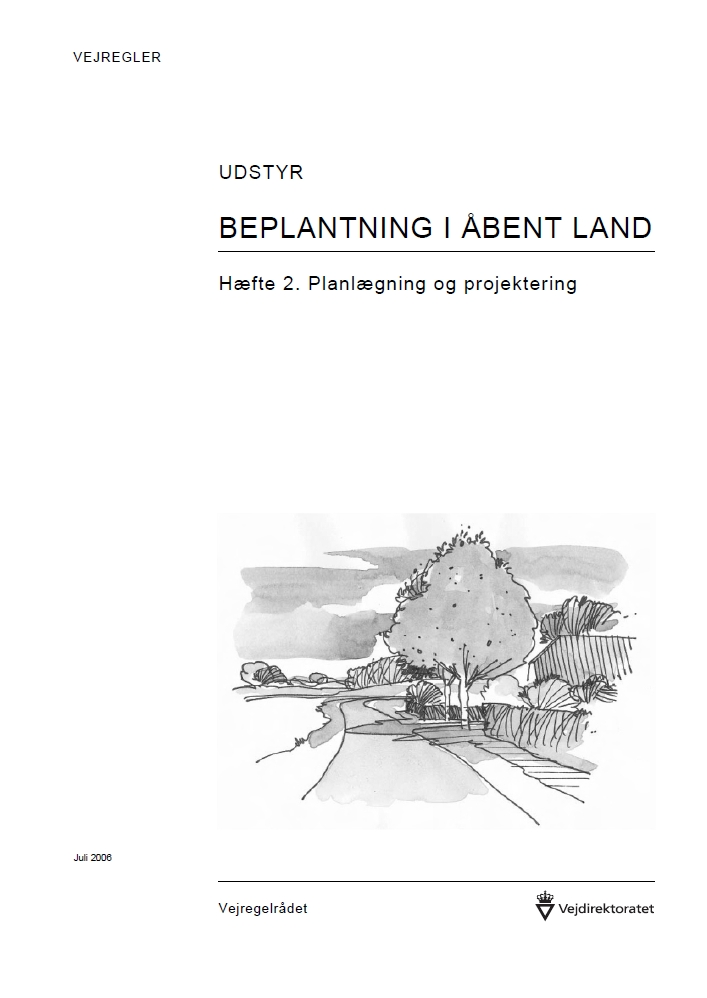 Spørgsmål?